Direito à Cidade Metropolitana
implementação do Estatuto da Metrópole:o “Plano de Desenvolvimento Urbano Integrado”
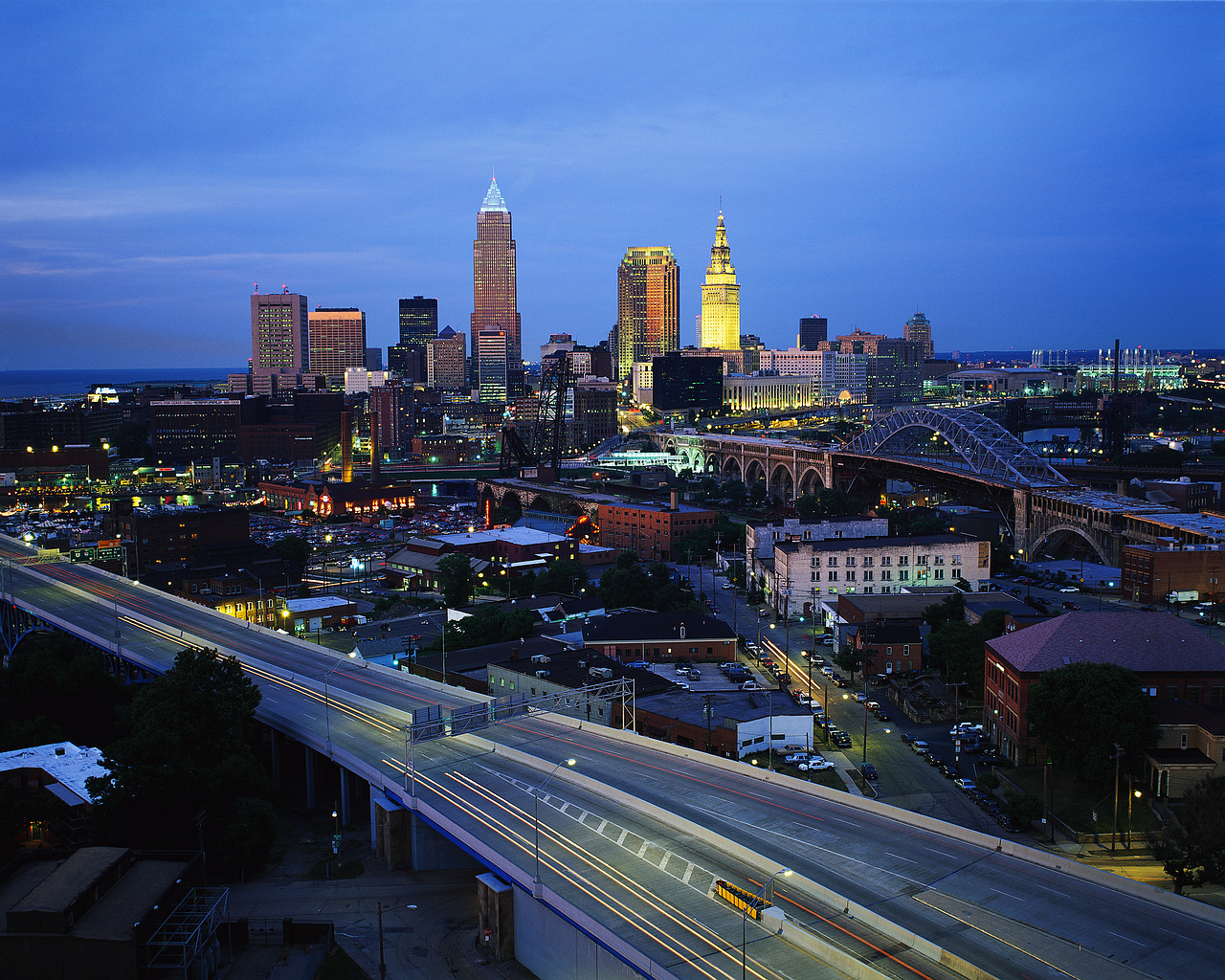 Direito à Cidade Metropolitana
O Direito à Cidade Metropolitana não é só uma ampliação do Direito a Cidade à escala metropolitana.

É a ressignificação do sujeito desse direito em direção à uma cidadania metropolitana, sobretudo o direito dos periféricos e dos excluídos territorialmente das melhores condições e oportunidades dos centros  metropolitanos. 

Significa não só descentralizar condições e oportunidades,  mas a acessibilidade e integração entre centros e periferias no acesso à direitos na cidade metropolitana.
Questão metropolitana no Brasil
a Cidade Metropolitana se constitui envolvendo vários municípios, desconhece limites politico-administrativos e bacias hidrográficas.


FPICs extravasam os limites municipais tanto na provisão de serviços públicos (mobilidade e saneamento) quanto na regulação (meio ambiente e uso do solo).

Controle e Regulamentação Metropolitana do solo (parcelamento do solo/uso e ocupação) é FPIC de papel articulador das demais pode operar o desenvolvimento integrado metropolitano por tratar da gestão deste espaço.


Diagnóstico: Produção de um espaço conurbado, fragmentado, desordenado, zoneamentos desconexos conflitantes, FPIC descoordenadas: governança frágil.
Desafios ao Direito à Cidade Metropolitana
Integrar políticas públicas (HIS/MOB/Acesso à Terra, etc.) para promover o reconhecimento dos direitos da Cidadania Metropolitana.

implementar sistemas de governança interfederativa (horizontal e vertical) promover Gestão Plena da RM: Instrumento legal de formalização da RM + Estrutura de governança (instâncias técnicas, executivas, de controle social e mecanismos de articulação orçamentária e financeira) + PDUI (diretrizes e instrumentos para  desenvolvimento da região ou aglomeração metropolitano)

 Integrar  ações/investimentos em desenvolvimento urbano – FPICs; orçamento/investimentos territorializados;

 mecanismos de suporte financeiro e técnico para as RM’s; Institutos de Planejamento Metropolitano
Marco Metropolitano: LEI 13089 de 12/01/2015
Conceito de COORDENAÇÃO PUBLICA DO CONTROLE E REGULAÇÃO METROPOLITANA DO SOLO com ampla participação popular nas decisões sobre a vida metropolitana de todos.

São vários os Instrumentos de Desenvolvimento Urbano Integrado: 
PDUI
Planos Setoriais Interfederativos, 
Operações Urbanas Interfederativas, 
Zonas para Aplicação Compartilhada de Instrumentos de Política Urbana (articulação entre os zoneamentos dos PDs), 
Consórcios Públicos, 
Compensação por serviços ambientais e 
PPPs Interfederativas.
CONTEUDOS DO PDUI
CONECTIVIDADE com PDs/PDTUs/ ZEEs/PLHIS
abranger território urbano e rural de todos os municípios
Diretrizes para projetos estratégicos e ações prioritárias
Articulação dos municípios: planejamento&gestão do solo
Articulação Intersetorial (MOB, HAB, SAN, Desenvolvimento Econômico/Emprego/Renda, etc).
Macrozoneamento da Região compatível com zoneamentos territoriais e ZEE.
Delimitação de áreas não urbanizáveis e ZEIS vazias
Patrimônio Cultural, ambiental e áreas de risco
Intercambialidade entre solos, potenciais construtivos, regulação urbanística, aplicação de instrumentos TDC, potenciais construtivos e outorgas onerosas
Marco Metropolitano: LEI 13089 de 12/01/2015
Audiências publicas em todos os municípios integrantes, ampla publicidade e acompanhamento pelo MP

Aprovação pela instancia deliberativa da RM (sociedade civil) e aprovação em definitivo por Lei Estadual.

Revisto a cada 10 anos e compatibilizado com os PDs Municipais e Planos Setoriais Interfederativos (Mobilidade e Saneamento, principais)

3 anos de prazo para elaboração do Plano Metropolitano e depois 3 anos de prazo para revisão e adaptação dos PDs Municipais sob pena de improbidade adm.

A União apenas aprovaria a RM que tiver Gestão Plena, a que não tiver será tratada como Aglomeração Urbana.

Sistema Nacional de Desenvolvimento Urbano terá subsistema de informações metropolitanas: dados estatísticos, ambientais, cartográficos, geológicos georreferenciados.
Avaliação dos desafios ao Direito a Cidade metropolitana
No Brasil a tradição  é estadualizar a maior parte das funções metropolitanas. O EM traz um avanço nessa tradição: novo modelo de cooperação voluntária interfederativa.O Estatuto da Metrópole assim ajuda a qualificar o Direito à Cidade diante da realidade urbana e metropolitana brasileira.